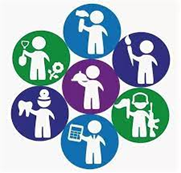 ОСЫНДАЙ МАМАНДЫҚ БАР              ЕСТЬ ТАКАЯ ПРОФЕССИЯ
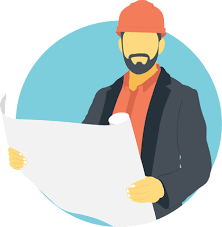 СӘУЛЕТШІ
АРХИТЕКТОР
СӘУЛЕТШІ МАМАНДЫҚТЫҢ ТАРИХЫ
ИСТОРИЯ ПРОФЕССИИ АРХИТЕКТОР
Профессия архитектор появилась много тысячелетий назад.
Ее потребность была обусловлена появлением первых городов.
Существует легенда, когда Александр Македонский задумал основать город Фарос, он пригласил к
себе зодчих и приказал им начертить план города, ориентируясь на план местности, но под рукой у
них не оказалось мела, и они наметили на черной земле план зданий города ячменным зерном.
Древнегреческие мастера знали многое из того, что необходимо и сегодня, например, что
направление улиц должно учитывать рельеф местности и направление господствующих ветров.
До нашего времени дошли лишь некоторые имена архитекторов древности.
Сәулетші мамандығы мыңдаған жылдар бұрын пайда болған.
Оның қажеттілігі алғашқы қалалардың пайда болуына байланысты болды.
Ескендір Зұлқарнайын Фарос қаласын құруға шешім қабылдағанда шақырған деген аңыз бар және оларға ауданның жоспарына назар аудара отырып, қаланың жоспарын салуды бұйырды, бірақ қолында оларда бор жоқ, арпа дәнімен қара жердегі қала құрылыстарының жоспарын сызып берді.
Ежелгі грек шеберлері бүгінгі күні қажет нәрсенің көп бөлігін білген, мысалы, бұл
көшелердің бағыты рельефті және басым желдің бағытын ескеруі керек.
Біздің заманымызға ежелгі сәулетшілердің бірнеше есімдері ғана жеткен.
ЧЕМ ЗАНИМАЕТСЯ АРХИТЕКТОР:
СӘУЛЕТШІ НЕМЕН АЙНАЛЫСАДЫ:
разработкой макетов различных городов и поселков;
проектирование различных объектов городов(заводы,дома,школы,детские сады и.т.д.);
решение вопросов количественного исчисления городских объектов (магазинов,клубов и.т.д):
реконструкция старых городов и памятников архитектуры;
разработка природного ландшафта (создание ландшафтных панорам);
проектирование благоприятных жилищно-бытовых условий;
оказание информационной помощи предприятиям и организациям;
рассмотрение планов строительства, реконструкции и перепланировки зданий с учетом нормативных требований
әртүрлі қалалар мен елді мекендердің үлгілерін әзірлеу;
қалалардың әртүрлі объектілерін жобалау (зауыттар, үйлер, мектептер, балабақшалар және т.б.);
қала объектілерінің (дүкендер, клубтар және т.б.) сандық есебі мәселелерін шешу;
ескі қалалар мен сәулет ескерткіштерін қайта құру;
табиғи ландшафтты дамыту (ландшафттық панорамаларды жасау);
қолайлы  тұрмыс жағдайларын жобалау;
кәсіпорындар мен ұйымдарға ақпараттық көмек көрсету;
нормативтік талаптарды ескере отырып, ғимараттарды салу, реконструкциялау және қайта жоспарлау жоспарларын қарастыру
Сәулетші болу үшін қандай қабілеттер қажет:
Какими способностями надо обладать чтобы стать архитектором:
дамыған кеңістіктік ойлау;
шығармашылық дағдылар;
математикалық және аналитикалық дағдыдар;
көркемдік қабілеттер;
жақсы көз өлшегіш;
құрастыру мен жобалауға қабілеттілігі;
развитое пространственное мышление;
творческие способности;
математические и аналитические способности;
художественные способности;
хороший глазомер;
способность к конструированию и проектированию.
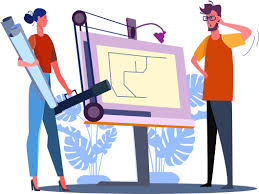 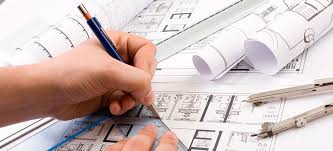 Какими качествами нужно обладать,чтобы стать архитектором:
Сәулетші болу үшін қандай қасиеттер болу керек:
оригинальность, находчивость;
наблюдательность (способность подмечать даже незначительные мелочи);
ответственность;
реалистичность;
чувства гармонии и вкуса.
өзіндік ерекшелігі, тапқырлығы;
байқампаздылық (тіпті ұсақ-түйектерді де байқау мүмкіндігі);
жауапкершілік
шынайлылық
үйлесемділік пен талғам
Қайда оқытады:
Где обучают:
Мұхтар Әуезов атындағы Оңтүстік Қазақстан мемлекеттік университеті 
Қарағанды техникалық университеті
Дәулет Серікбаев атындағы Шығыс Қазақстан техникалық университет
Торайғыров университет
Сәулет және құрылыс институты (Satbayev University)
Южно-Казахстанский государственный университет имени М. Ауэзова
Карагандинский технический университет
Восточно-Казахстанский технический университет имени Д. Серикбаева
Торайгыров университет
Институт архитектуры и строительства (Satbayev University)